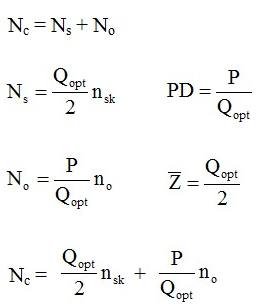 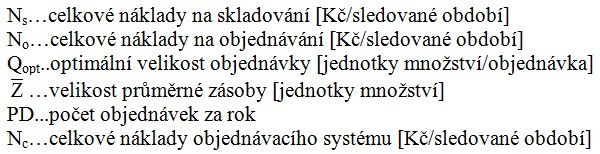 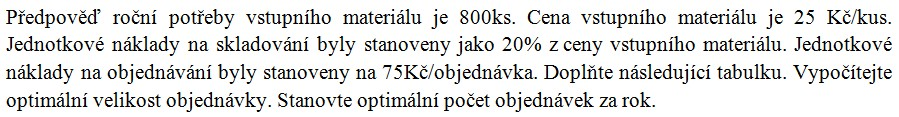 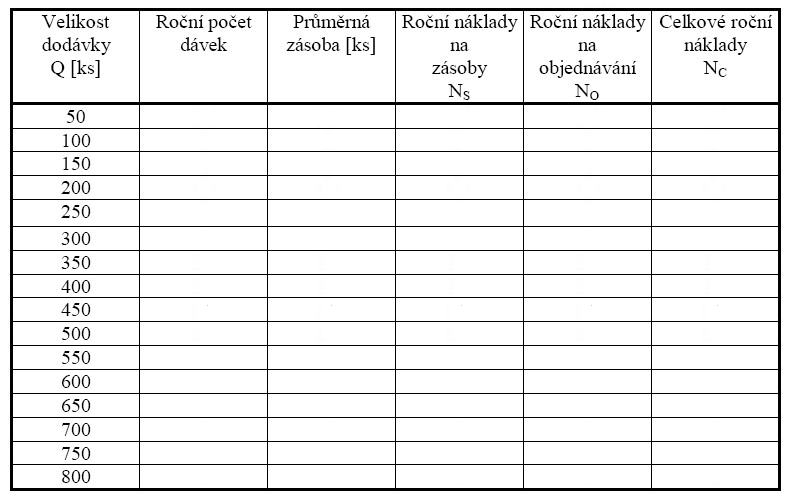 Řešení
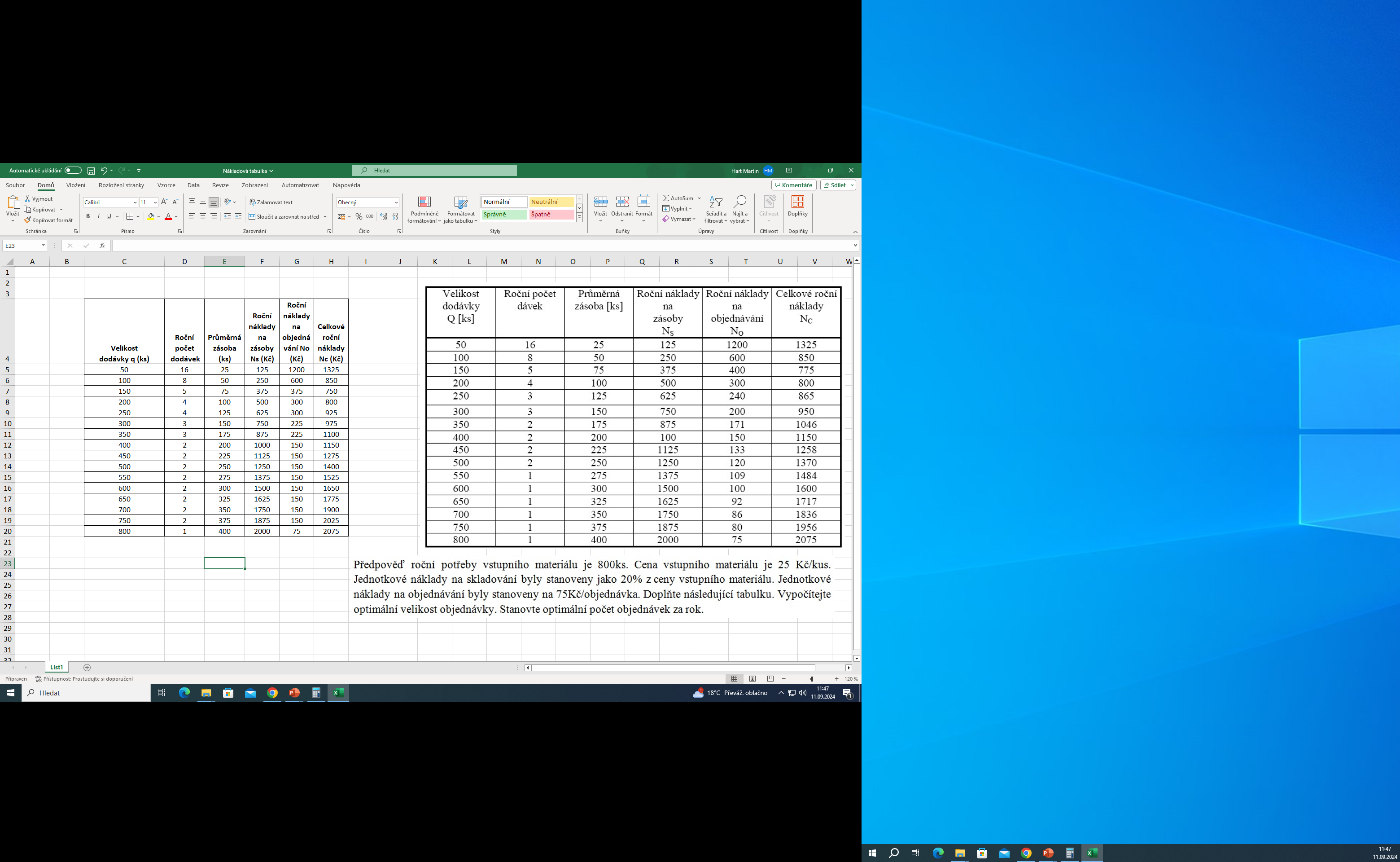 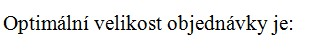 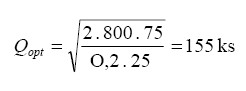 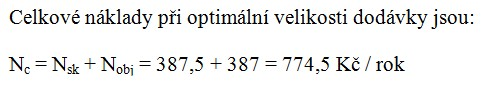 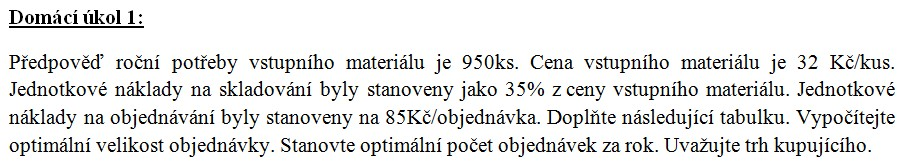 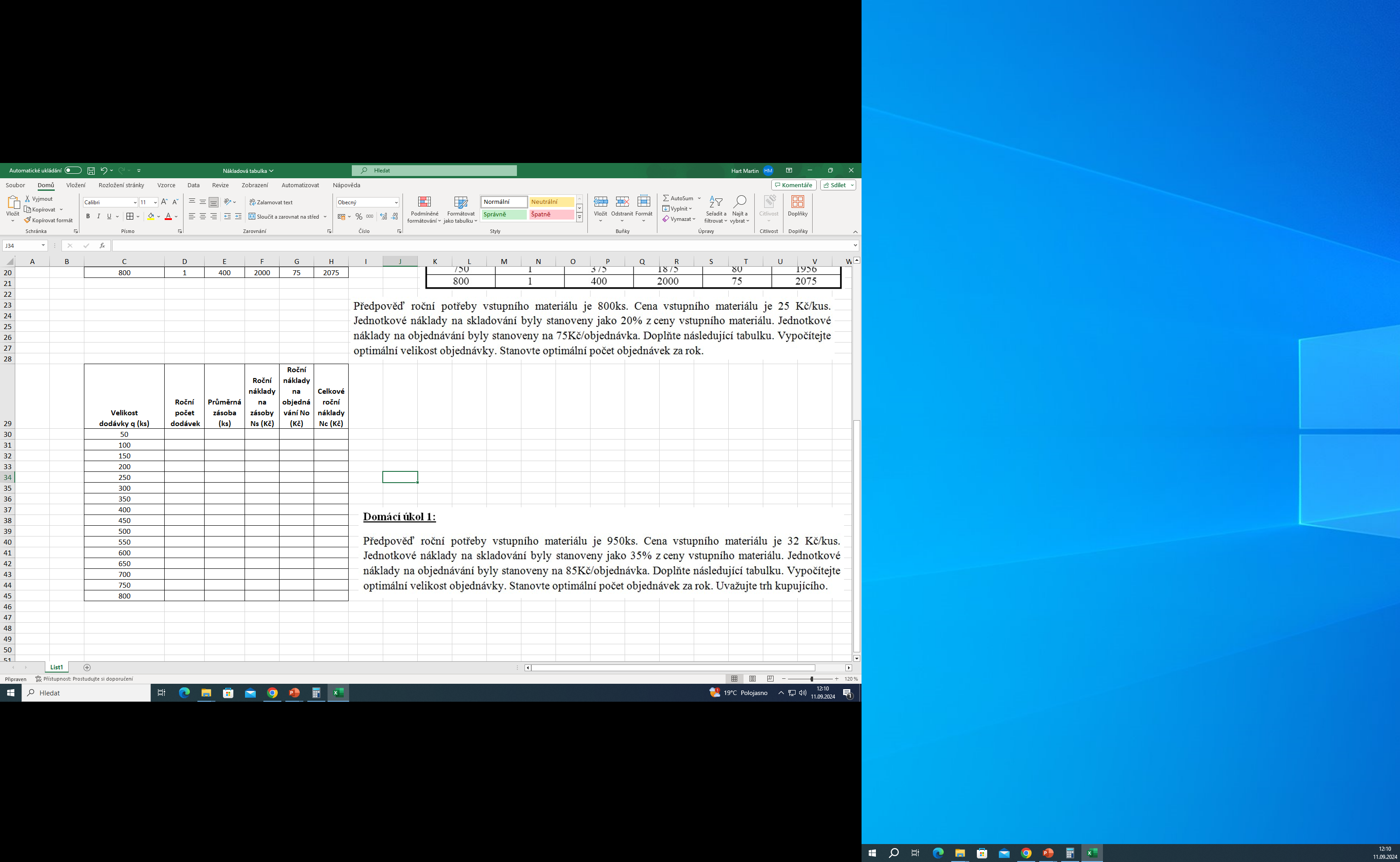 Řešení
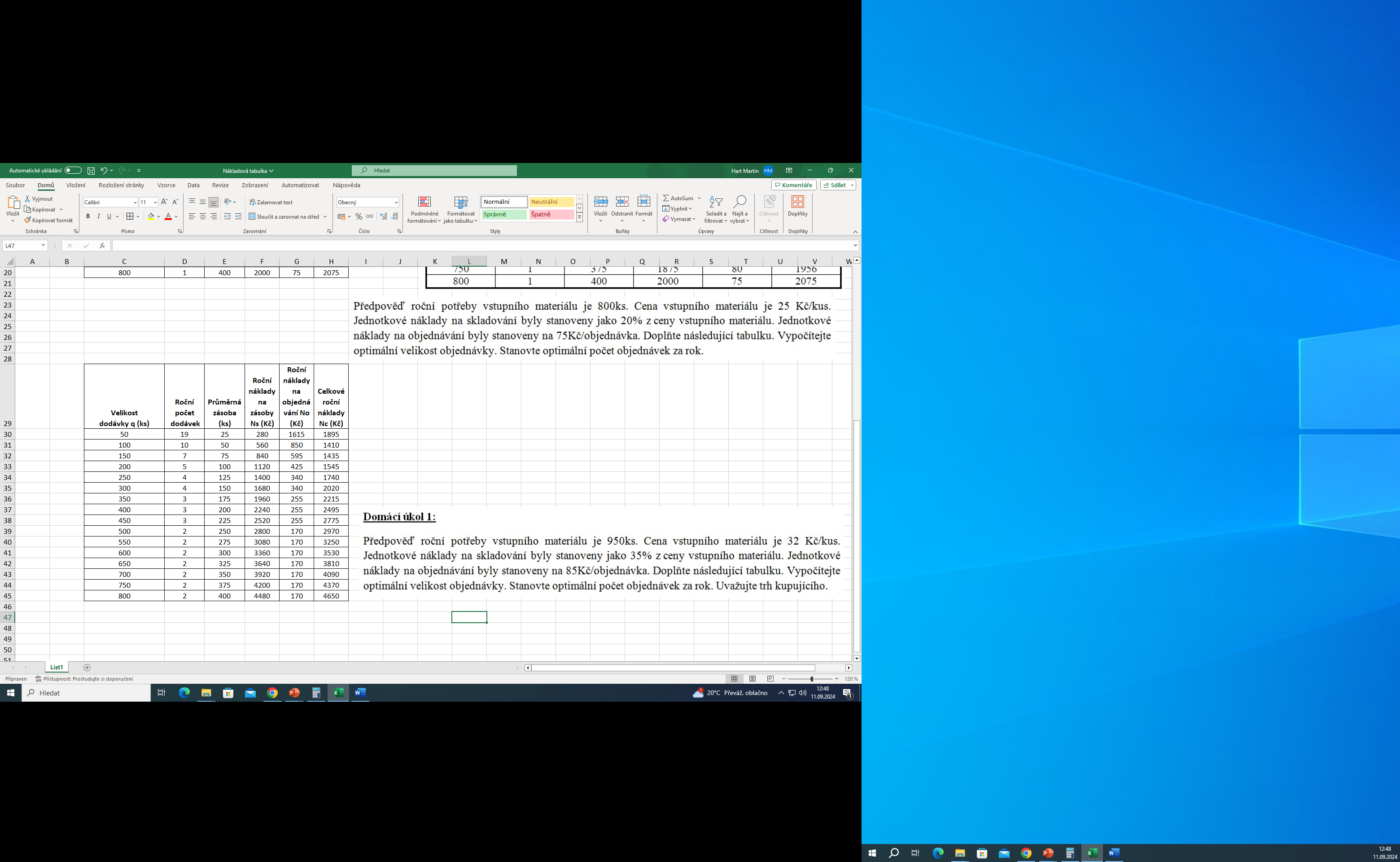 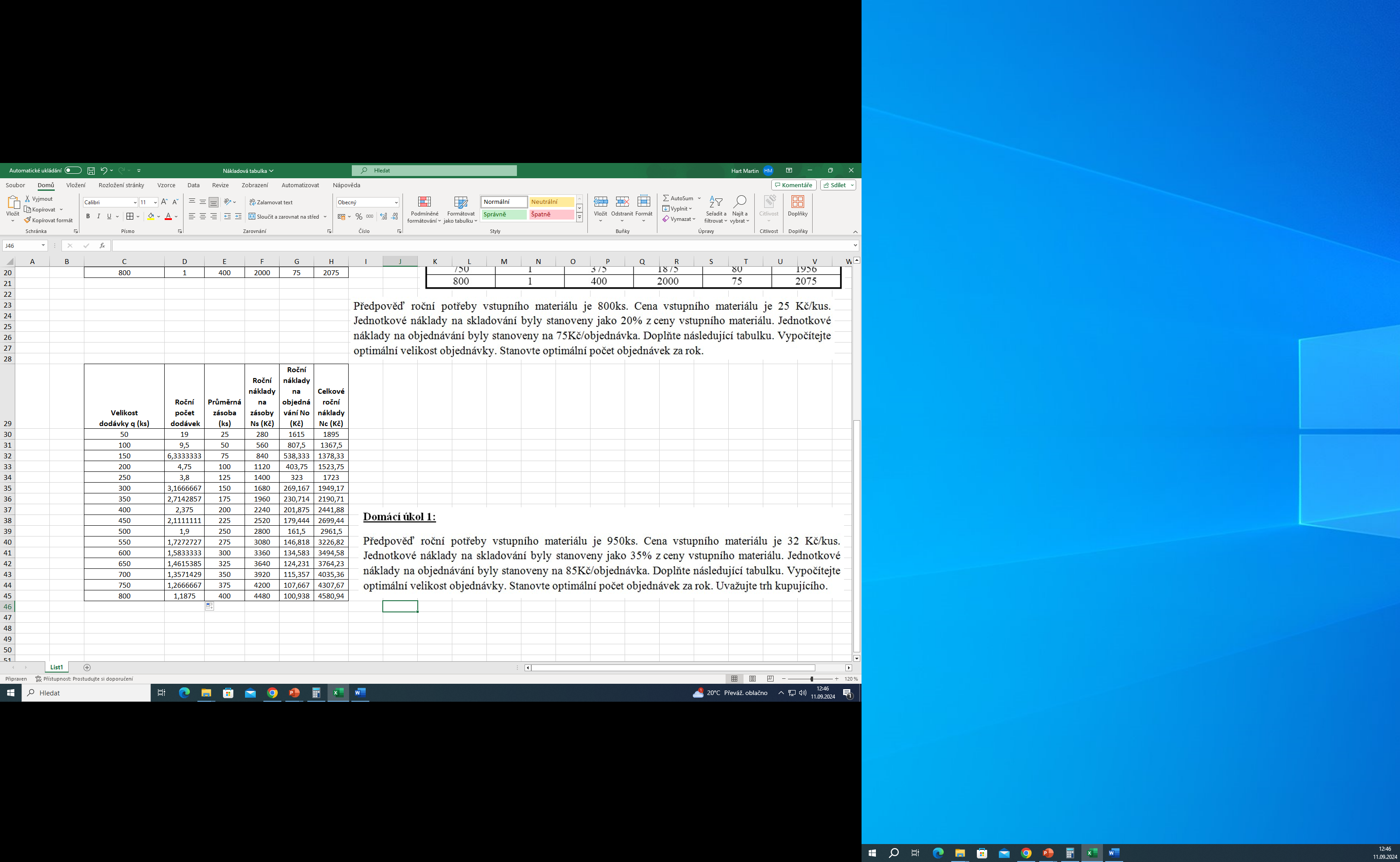 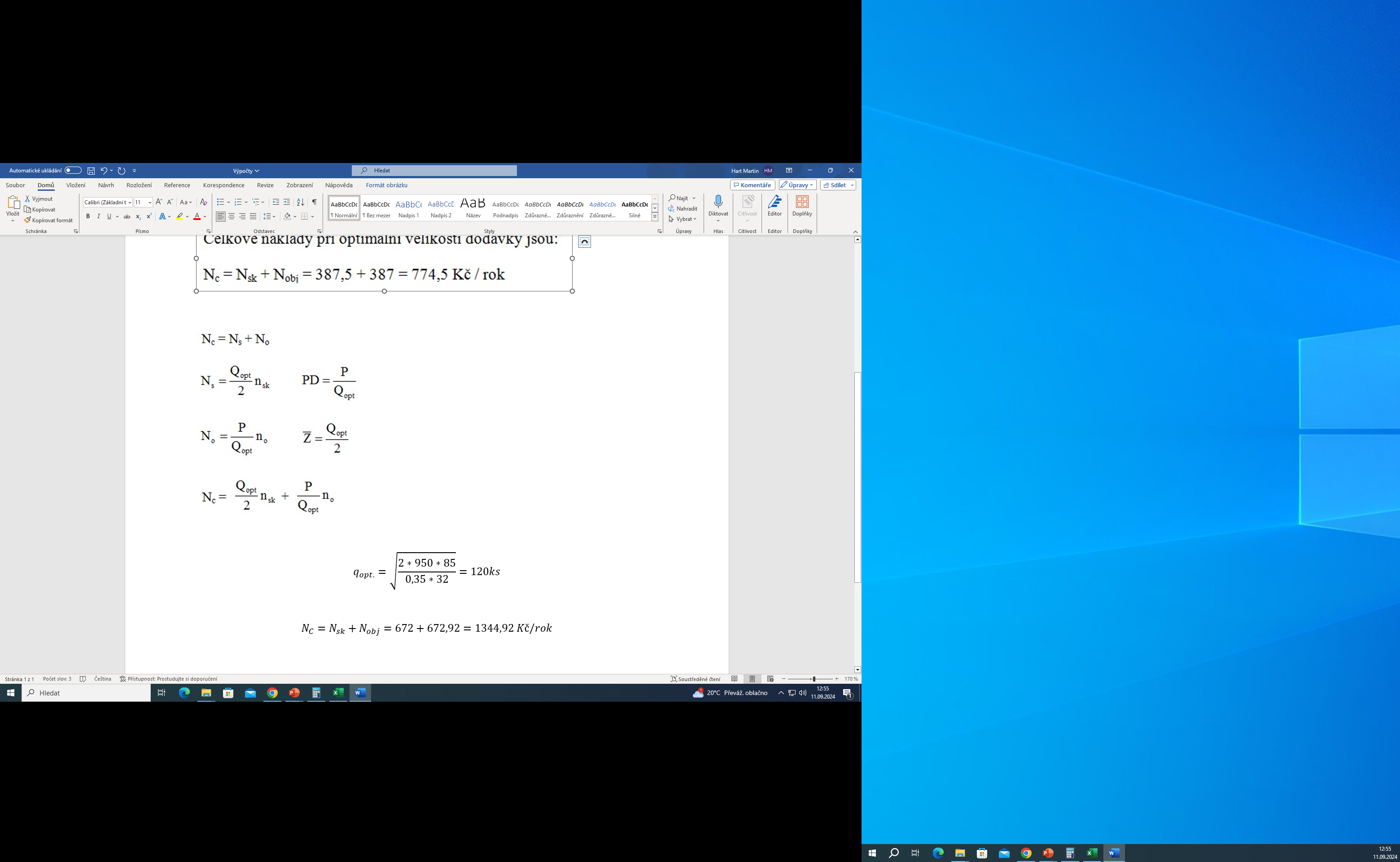